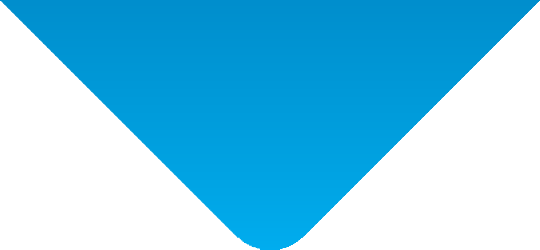 股票代码
301391
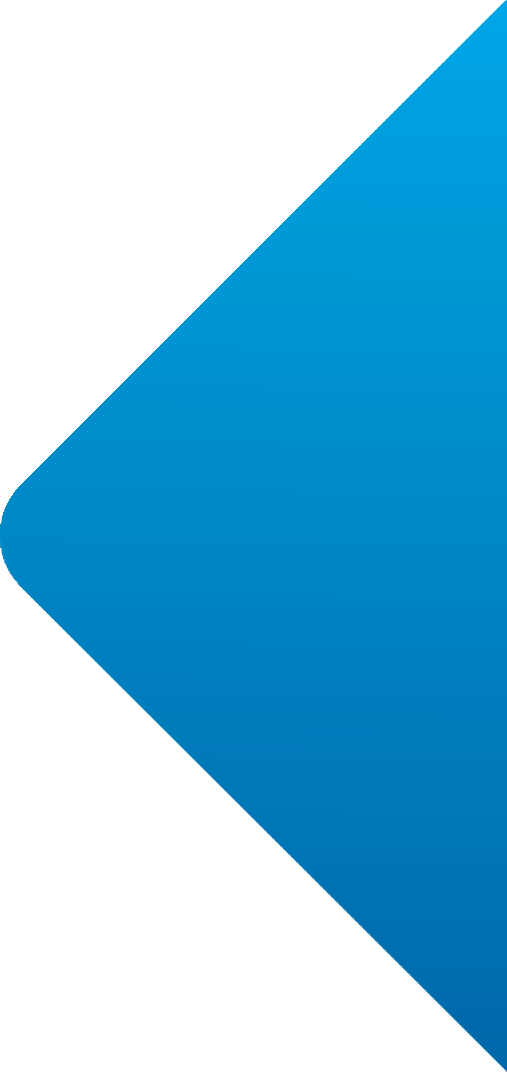 Краткая таблица продуктов
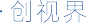 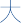 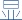 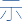 国际版
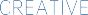 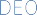 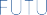 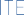 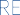 СерияZ
Супервидеопроцессор
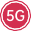 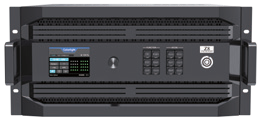 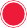 5G
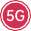 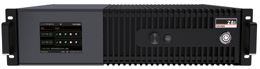 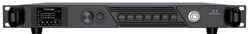 Z8
Z8t
Z3
2× HDMI 2.0
2× DP 1.2
2× 12G SDI
1× HDMI 2.1 + 1× DP 1.4 + 1× 12G SDI, каждый с одним LOOP-портом
1× ST 2110 (без сжатия, 4096x2160@60Hz) с одним LOOP-портом）
1×HDMI 2.0
1×DP 1.2
1×12G SDI
Максимум 6 плат.
Каждая плата поддерживает до 2 каналов с разрешением 4096×2160@60 Hz.
2× HDMI 2.0
2× DP 1.2
2× 12G SDI
Вход сигнала
Разрешение одноканального входа
4096×2160@60Hz	4096×2160@60Hz	4096×2160@60Hz
HDCP	2.2	2.3	2.2
Максимум 4 платы.
Каждое устройство поддерживает только один тип выходной платы:
1) 4× порта 5G Ethernet
2) 2× оптических порта 10G
3) 2× оптических порта 10G + 2× оптических порта 10G (2 основных и 2 резервных)
6× портов 5G Сетевой
3× оптических порта 10G
Максимум 2 платы.
1) 4× порта 5G Сетевой порт
2) 2× оптических порта 10G
3) 4× оптических порта 10G
Выход сигнала
Область управления     35.38 миллиона пикселей	       17.69 миллиона пикселей	8.8 миллиона пикселей.
Обработка видео
Низкая задержка, обрезка, масштабирование, объединение, слияние сцен, автоматическая настройка частоты кадров.
Низкая задержка, обрезка, масштабирование, объединение.
Низкая задержка, обрезка, масштабирование.
Цветокоррекция:              3D LUT, цветовой куб, кривые цвета.                                                                 3D LUT, цветовой куб, кривые цвета, коррекция цветового пространства.
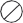 Количество окон
4	2	3
5G
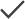 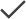 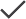 Genlock
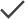 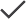 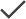 HDR
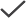 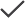 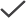 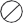 Управление по USB
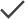 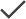 Управление по LAN
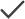 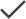 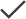 Аутентификация
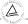 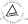 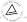 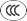 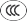 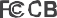 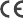 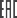 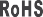 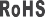 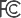 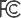 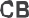 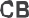 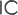 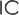 СерияZ
Супервидеопроцессор
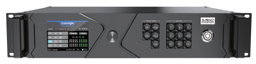 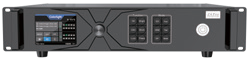 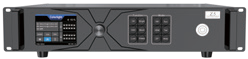 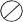 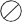 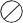 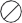 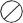 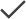 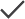 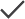 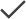 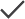 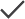 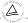 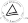 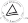 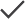 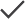 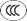 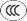 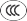 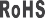 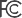 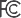 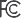 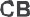 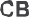 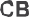 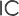 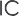 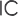 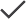 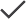 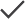 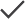 X100 Pro
Видеосплиттер
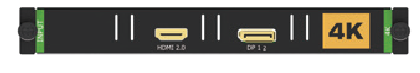 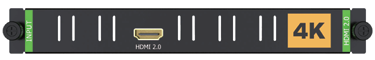 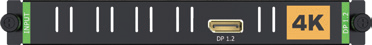 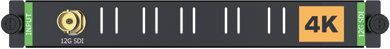 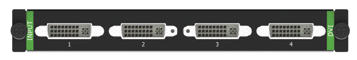 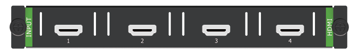 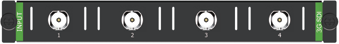 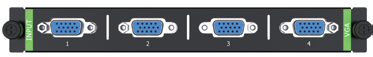 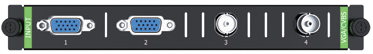 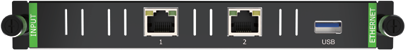 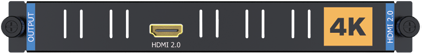 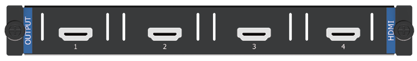 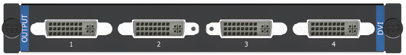 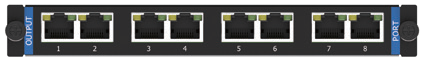 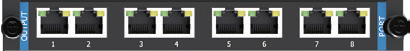 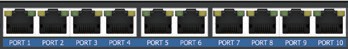 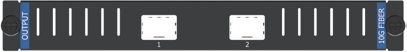 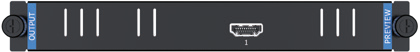 VX серия
Видеопроцессор
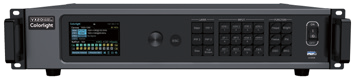 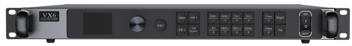 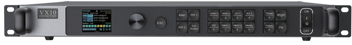 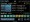 VX6
VX20
VX10
Управляющая область
13.1 миллиона пикселей
6.5 миллиона пикселей
3.93 миллиона пикселей
1 ×              HDMI 2.0
1 ×              HDMI 1.4 (IN&LOOP)
1 ×        DVI (IN&LOOP)
1 ×             DVI
1 ×         3G SDI (IN&LOOP)
1×10G оптический порт
2 ×              HDMI 2.0(IN&LOOP)
2 ×              DP
2 ×     12G SDI(IN&LOOP)
4 ×                 HDMI 1.4(IN&LOOP)
1 ×             HDMI 2.0
1 ×            HDMI 1.4 (IN&LOOP)
1 ×      DVI (IN&LOOP)
1 ×              DVI
1 ×         3G SDI (IN&LOOP)
1×10G оптический порт
Вход сигнала
Максимальное разрешение
4096×2160@60Hz
4096×2160@60Hz
4096×2160@60Hz
Выходной сигнал
20×1G сетевой порт, 4×10G оптический порт, 1×HDMI 1.3
10×1G сетевой порт, 2×10G оптический порт, 1×HDMI 1.3
6×1G сетевой порт, 2×10G оптический порт, 1×HDMI 1.3
HDCP
2.2/1.4
2.2/1.4
2.2/1.4
Способ управления
USB/RS232/LAN
USB/RS232/LAN
USB/RS232/LAN
Обработка видео
Нулевая задержка (режим Bypass), обрезка, переключение, масштабирование
Нулевая задержка (режим Bypass), обрезка, переключение, масштабирование
Нулевая задержка (режим Bypass), обрезка, переключение, масштабирование
Тон, насыщенность, контраст, яркость, цветовая температура.
Тон, насыщенность, контраст, яркость, температура цвета.
Точное управление цветом
Тон, насыщенность, контраст, яркость, температура цвета.
Количество окон
4
3
3
Предустановленные сценарии
128
128
128
Резервное копирование ввода
Экран с поддержкой USB
Синхронизация по фазе
 HDR
Аудиоанализ
Источник резервного копирования
Аутентификация
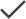 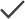 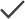 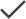 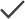 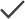 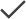 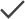 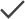 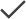 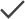 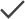 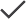 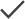 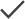 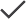 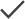 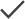 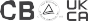 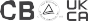 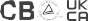 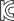 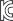 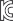 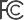 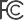 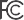 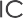 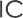 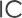 Cерия Xm
мультимедийное управление
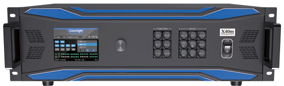 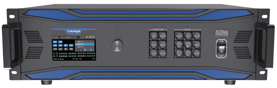 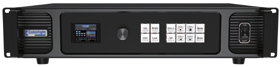 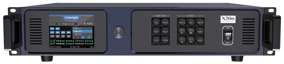 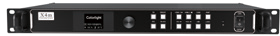 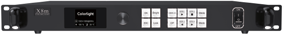 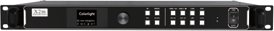 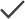 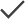 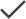 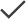 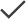 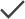 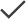 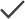 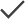 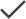 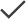 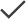 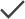 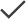 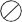 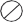 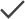 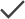 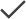 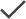 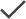 Cерия X
профессиональное управление
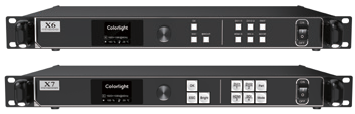 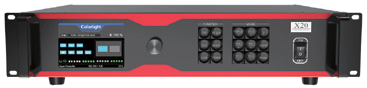 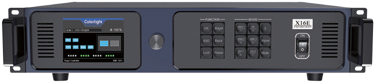 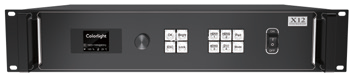 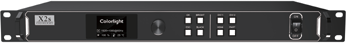 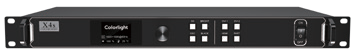 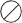 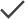 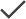 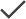 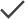 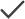 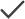 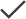 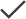 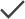 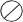 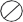 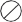 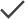 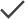 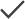 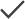 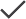 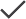 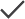 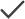 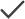 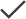 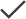 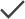 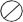 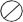 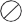 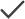 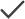 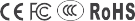 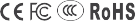 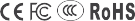 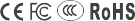 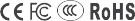 Cерия S
передатчик
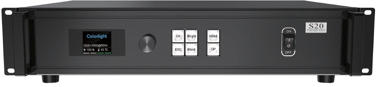 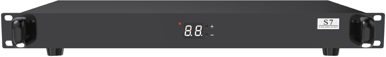 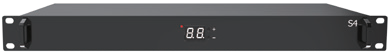 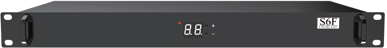 S20
S7
S6F
S4
1×DP 1.2
1×HDMI 2.0
1×HDMI 1.4
1×DVI+LOOP
1×DVI+LOOP
1×HDMI 1.4+LOOP
1×DVI+LOOP
1×HDMI 1.4+LOOP
вход сигнала
разрешение входного сигнала
4096×2160@60Hz	1920×1200@60Hz	1920×1200@60Hz	1920×1200@60Hz
выход сигнала	20×1G сетевых портов	6×1G сетевых портов	6×1G сетевых портов	4×1G сетевых портов
2,3миллионов изображений
Максимальная ширина 4096 пикселей, максимальная ширина 2560 пикселей
2,3миллионов изображений
Максимальная ширина 4096 пикселей, максимальная ширина 2560 пикселей
2,3миллионов изображений
Максимальная ширина 4096 пикселей, максимальная ширина 2560 пикселей
8,8 миллиона пикселей
Ширина составляет 8192 пикселя, максимальная - 8192 пикселя
область управления
регулировка яркости передней панели
100Уровень
16Уровень
16Уровень
16Уровень
Управление по LAN
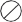 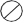 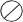 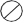 Управление по  USB
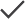 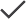 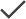 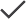 Управлениепо последовательному порту
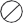 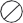 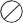 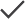 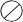 каскадное соединение
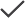 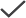 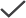 передача аудиосигнала
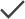 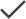 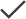 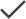 резервное копирование
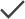 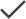 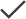 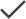 аутентификация
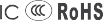 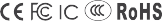 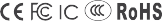 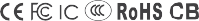 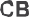 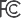 5G Cерия
Приемная карта
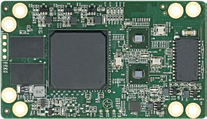 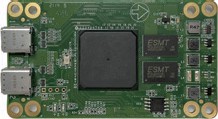 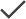 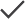 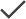 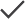 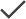 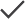 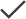 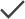 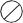 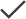 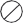 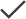 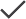 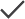 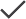 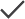 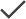 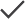 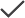 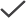 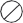 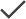 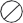 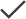 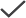 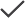 i Cерия
Приемная карта
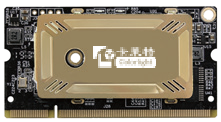 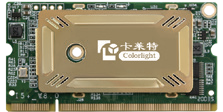 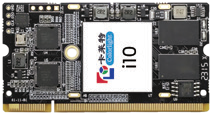 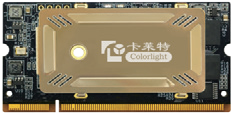 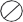 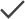 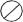 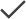 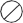 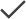 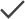 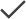 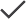 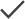 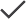 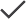 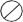 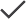 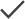 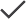 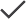 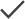 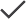 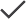 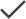 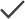 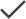 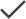 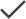 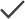 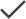 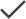 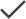 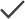 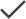 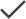 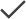 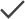 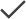 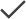 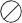 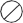 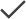 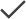 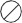 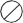 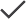 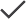 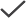 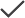 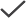 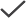 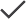 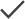 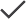 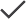 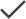 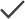 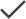 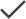 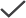 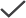 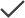 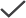 Серия K
Приемная карта
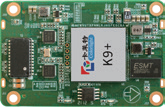 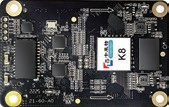 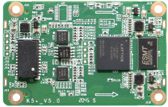 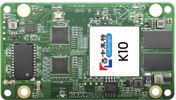 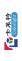 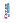 K9+
K5+
K10
K9+
K8
K5+
Максимальная область управления
512×512
512×384
512×384
512×384
Параллельный вывод данных
32
32
32
32
Глубина цвета источника
8bit/10bit/12bit
8bit/10bit
8bit/10bit
8bit
Динамическая частота кадров
23.976~240Hz
23.976~240Hz
23.976~240Hz
23.976~240Hz
Точность калибровки
14bit
8bit/14bit
8bit/14bit
8bit
Многоуровневая калибровка
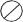 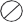 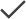 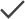 Infi-битное расширение уровней серого
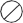 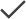 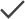 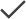 Низкая задержка
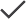 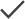 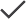 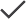 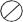 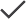 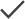 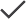 HDR
Продвинутый ремонт швов
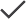 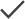 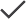 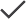 Настройка цветового пространства
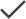 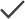 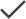 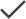 Калибровка порядка номеров
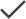 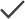 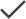 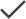 Двойное резервное копирование на картырезервное копирование
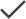 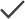 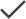 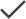 Коэффициент резервного копирования коррекции
резервное копирование
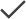 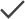 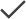 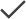 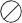 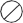 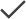 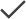 Настройки параметров резервного копирования
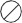 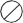 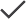 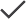 Модульная структура
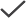 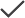 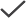 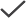 Модуль искусственного интеллекта
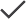 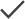 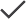 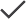 Корпусный мониторинг
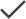 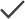 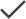 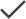 Проверка сетевого кабеля
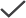 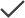 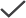 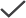 Классическая серияПриемная карта
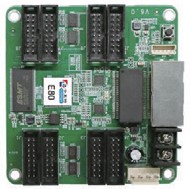 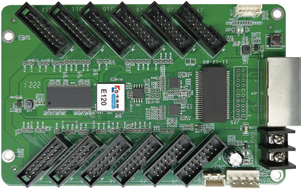 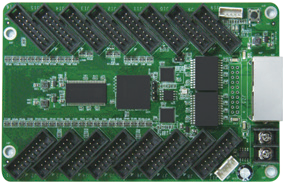 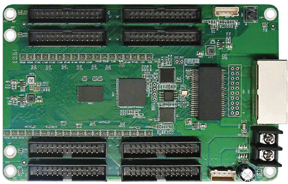 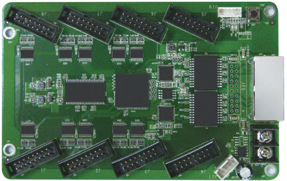 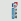 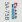 E320
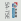 E320
5A-75E
5A-75B
E120
E80
Максимальная выходная группа данных
32
24
16
32
16
область управления
512×512
512×384
512×256
512×512
512×384
Точность калибровки
8bit
8bit
8bit
8bit
8bit
Коррекция яркости/цветности
普通修缝
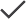 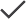 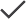 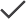 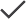 Проверка сетевого кабеля
Обычный ремонт швов
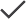 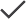 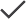 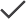 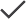 Проверка сетевого кабеля
数据偏移
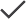 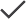 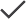 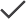 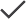 Смещение данных
Модульная структура
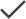 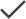 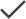 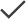 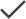 Модульная структура
驱动芯片	市场主流芯片
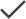 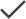 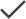 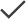 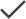 Полноэкранный модуль специальной формы
灰度等级	最高65536级灰度
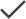 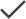 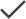 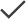 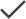 Лидирующие чипы на рынке
数据串行传输
Чип управления
До 65536 оттенков серого
数据串行传输
数据串行传输
扫描Поддержка	1~128之间任意扫描
Уровень серого
Последовательная передача данных
ПоддержкаR1G1B1，R16G16B16
扫描Поддержка	1~128之间任意扫描
扫描Поддержка	1~128之间任意扫描
Поддержка сканирования
Сканирование любого числа в диапазоне от 1 до 128
Серия A
сетевой проигрыватель
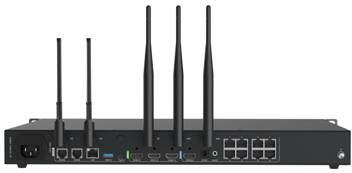 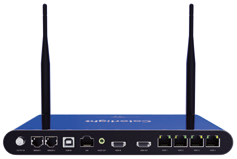 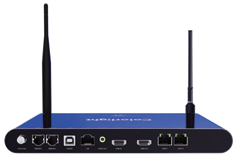 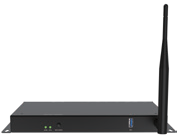 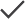 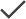 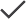 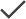 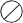 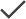 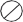 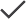 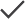 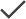 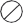 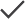 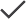 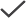 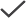 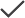 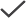 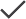 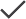 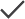 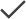 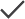 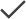 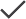 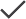 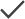 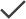 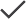 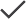 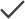 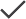 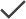 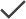 Серия A
сетевой проигрыватель
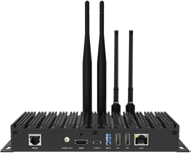 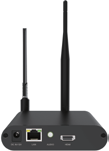 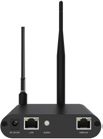 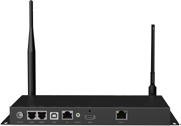 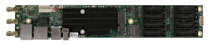 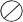 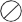 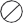 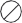 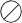 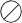 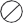 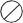 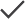 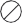 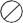 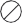 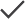 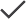 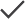 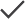 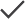 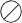 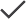 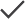 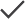 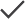 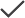 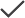 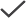 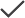 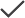 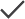 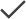 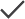 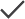 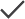 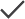 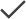 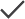 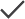 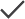 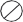 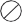 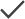 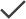 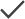 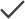 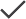 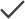 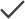 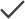 Серия CSмультимедийный сервер управления воспроизведением
股票代码
301391
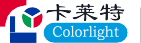 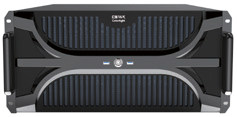 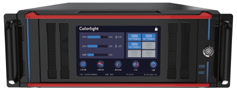 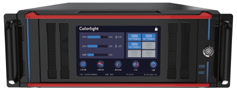 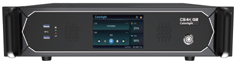 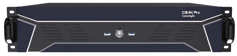 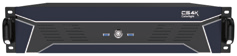 CS16K
CS20-8K Pro
CS20-8K
CS4K Pro
CS4K
CS4K-G2
Спецификация корпуса
5U стоечный корпус
4U стоечный корпус
4U стоечный корпус
2U стоечный корпус
2U стоечный корпус
2.5U стоечный корпус
CPU
Intel® 16 ядер 32 потока
Intel® 24 ядер 32 потока
Intel® 16 ядер 24 потока
Intel® 6 ядер 12 потока
Intel® 6 ядер 12 потока
Intel® 4 ядер 8 потока
внутренняя память
8 GB
128 GB
32 GB
16 GB
16 GB
8 GB
Графическая карта
32ГБ видеопамяти
8ГБ видеопамяти
4ГБ видеопамяти
4ГБ видеопамяти
4ГБ видеопамяти
Встроенная графика
Выходной канал
8×4K
4×4K
4×4K
2×4K
1×4K
4×2K或1×4K
Тип выходного канала
8×DP 1.4
3×DP 1.4，1×Type-C
4×mDP 1.4
2×mDP 1.4
1×mDP 1.4
4×HDMI 2.0
Максимальное выходное разрешение
16384×4320/60fps
8192×4320/60fps
8192×4320/60fps
8192×2160/60fps
4096×2160/60fps
4096×2160/60fps
Дополнительный входной интерфейс
1×HDMI 2.0（Стандарт）
8×12G SDI или  8×HDMI 2.0
4×12G SDI или  4×HDMI 2.0
4×3G SDI или  2×HDMI 2.0
1×DVI или  1×SDI
1×DVI или  1×SDI
5×аудиоразъёмов
1×оптический цифровой аудиовыход S/PDIF
5×аудиоразъёмов
1×оптический цифровой аудиовыход S/PDIF
5×аудиоразъёмов
1×оптический цифровой аудиовыход S/PDIF
аудио
3×аудиоразъёмов
3×аудиоразъёмов
2×аудиоразъёмов
Приобретение сети NDI
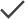 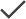 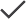 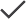 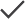 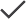 500GB+250GB（Максимальная конфигурация - до  2tb)
500GB（Максимальная конфигурация - до  1tb)
1TB（Максимальная конфигурация - до  8tb)
1TB+250GB（Максимальная конфигурация - до  4tb)
500GB（Максимальная конфигурация - до  1tb)
500GB（Максимальная конфигурация - до  1tb)
Размер хранения
Синхронизация кадров множественных машин
(Необязательный)
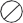 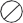 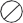 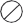 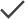 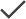 Управление EDID
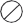 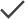 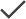 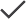 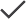 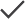 Синхронизация временных кодов
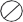 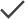 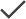 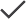 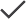 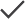 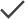 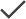 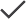 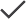 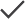 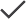 Авторизация GrandShow
1×10 GbE RJ45
1×1 GbE RJ45
Сетевой порт
1×2.5 GbE RJ45
1×2.5 GbE RJ45
1×1 GbE RJ45
1×1 GbE RJ45
1×1 GbE RJ45
USB-порт
2×USB 2.0；7×USB 3.0
2×USB 2.0；8×USB 3.0
2×USB 2.0；8×USB 3.0
2×USB 2.0；4×USB 3.0
2×USB 2.0；4×USB 3.0
2×USB 2.0；4×USB 3.0
Мощность выхода питания
1300 W (Резервное электропитание)
850 W
650 W
250 W
250 W
100 W
Серия H
Оптический конвертер
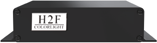 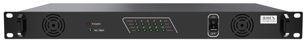 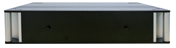 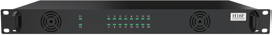 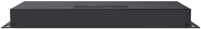 H2F
H10Fix
H10FN
H16F
H10FN2
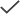 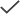 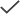 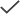 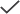 аутентификация
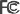 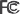 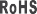 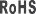 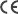 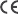 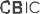 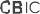 iM9
Многофункциональная карта/коробка
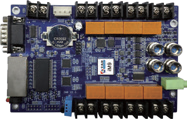 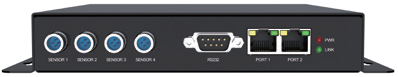 iM9 Многофункциональная карта
iM9 Многофункциональный блок
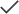 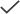 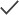 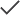 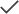 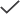 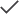 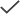 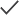 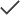 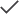 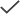 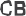 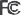 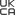 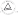 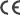 Аксессуары
Датчики
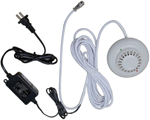 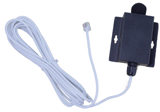 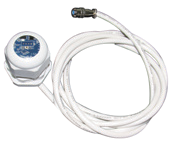 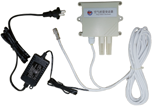 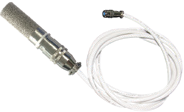 Датчик дыма SSR-SMOG
Датчик качества
воздухаSSR-PM
Датчик шума SSR-NOISE
Фоточувствительный датчик SSR-L29/16
Датчик температуры и влажности SSR-TEMP
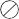 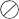 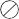 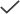 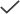 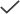 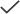 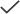 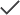 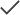 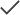 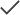 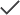 Контактная информация
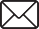 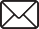 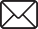 Европа
E-mail: support_europe@lednets.com
Америка
E-mail: support_us@lednets.com
Россия
E-mail: support_rus@lednets.com
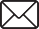 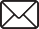 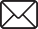 Ближний Восток
E-mail: support_mea@lednets.com
Латинская Америка
E-mail: support_latam@lednets.com
Азиатско-Тихоокеанский регион
E-mail: support_ap@lednets.com
Зарубежные социальные медиа
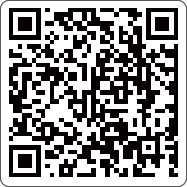 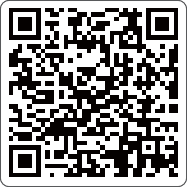 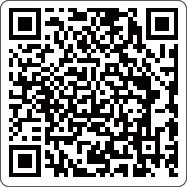 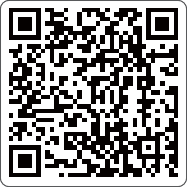 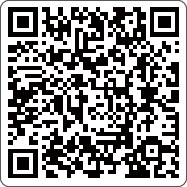 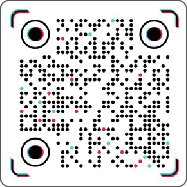 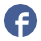 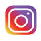 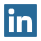 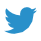 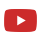 Facebook
Instagram
LinkedIn
Twitter
YouTube
TikTok
股票代码
301391
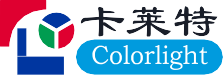 卡莱特云科技股份有限公司
官方网站：www.colorlightinside.com
总部地址：深圳市南山区西丽街道万科云城三期C区八栋A座37-39层
全国服务热线
4008 770 775
版本号：20240516
官方微信公众号
官方网站